Writing and defending your thesis – what works and what doesn’t
Gerth Stølting Brodal
PhD retreat, Aarhus University, April 2, 2014
[Speaker Notes: Purpose of this talk make you think about how to structure of thesis]
Maximum number of co-authors on a PhD thesis
1
2
3
no limit
§12-(2) A PhD dissertation cannot be submitted for assessment by two or more authors jointly
0 of 42
§11
The PhD dissertation must document the PhD student’s ability to apply relevant research methods and to conduct research work meeting the international standards for PhD degrees within the field in question.
(4) Any articles included in the dissertation may be written in cooperation with others, provided that each of the co-authors submits a written declaration stating the PhD student's or the author’s contribution to the work
Ministerial Order on the PhD Degree Programme at the Universities and Certain Higher Artistic Educational Institutions (the PhD Order)[phd.au.dk/gradschools/scienceandtechnology/rulesandregulations/]
[Speaker Notes: Two rules: Local GSST and the Ministerial Order.]
Co-author statements
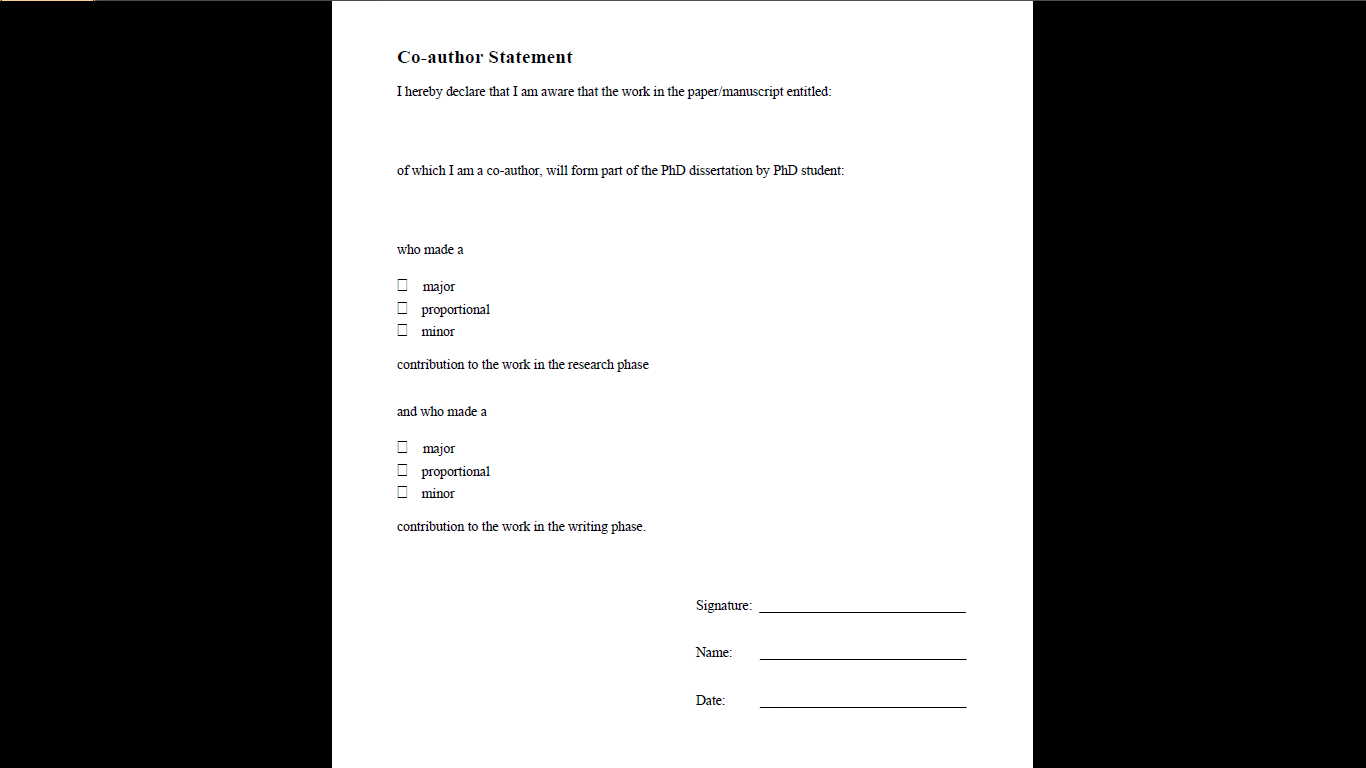 full reference
[phd.au.dk/gradschools/scienceandtechnology/formsandtemplates/]
GSST §11.1
A PhD thesis may be formed as      a monograph, or it may include a                         x   number of manuscripts or papers in different stages of completion that are related to the topic of the PhD project. If the thesis is composed mainly of manuscripts or papers, the PhD student must include a section encompassing the following elements: 
A brief description of the proposed research questions in the papers 
A short presentation of the results and a brief assessment of the applied methodologies 
A critical review in which the PhD student relates his or her own work to the most state-of-the-art work within the field. The PhD student must also demonstrate that he or she has an up-to-date knowledge hereof and is able to put this knowledge into a broader perspective. 
The review section may resemble a major review article.
1
2
[Speaker Notes: Thesis: Put your work into context]
Your goal of writing the thesis?
Required – get it done and move on
Write a summary and stable
Rewrite results as a monograph
Have not thought about it – yet
0 of 42
When to start thinking about the content of your thesis ?
When you start your PhD studies
Before the qualifier exam
After the qualifier exam
6 month before
3 month before
1 month before
Thesis deadline
new results
finish papers
conference presentations 
thesis writing
0 of 42
[Speaker Notes: Stress at the end of the PhD studies
Christian yesterday also said that PhD period was the most stressfull]
Timeline
thesis.tex
Qualifier exam
PhD enrollment
Thesis
deadline
Thesis
defence
typo fixes
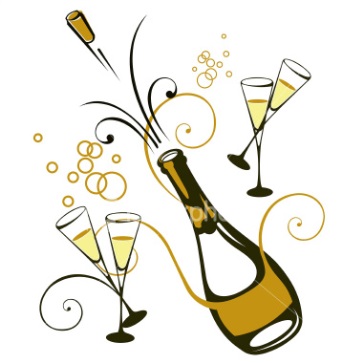 PhD studies, TAs, stay abroad, beer, ...
3 weeks -
3 months
PhD plan updates /support group meetings
Reception
[Speaker Notes: PhP Plan <-> Thesis

  - Use [PhD Plan] constructive to avoid last minute panic.
  - Structure of thesis can perhaps be derived from the PhD plan content.]
Language of PhD thesis
GSST §11.1: The PhD thesis is normally written in English, however, the Head of PhD School may allow the PhD student to write the PhD thesis or parts of it in another language
Language of abstract ?
Language of thesis
English
Danish
Danish and English
GSST §11.1: ... A one page résumé in Danish and a one page résumé in English must be included in the thesis.
0 of 42
[Speaker Notes: Casper said concerning going abroad: Don’t bring problems from home – start new projects.]
Minimum number of published papersrequired to be the basis of a thesis?
0
1
2
3
4
 5 (incl. 18)
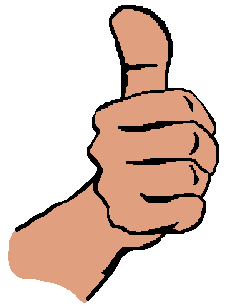 0 of 42
Maximum length of a thesis
100
150
200
250
300
no limit
GSST §11.1: The PhD thesis should not exceed approx. 200 pages and must be submitted to GSST as one single PDF file
0 of 42
Should all your papers from your PhD studies be in the thesis ?
Yes
No (not necessarily)
Don’t know
Many PhD studies end up with publications in diverse areas. Selecting a subset of publications can sometimes make a more focused thesis.
0 of 42
[Speaker Notes: Casper said concerning going abroad: Don’t bring problems from home – start new projects.]
Merged papers ?
Assume you wrote manuscript P and another group X wrote P’,  and you and X merged the two manuscripts and P  P’ was published.

How much of P  P’ should be in the thesis?
Only P
 P and relevant parts of P’
 P  P’
 
0 of 42
Should “rough corners” be fixed ?
No – leave as published
Known bugs should be fixed
Level of polished journal versions
Note  Assessment committee might be previous anonymous reviewers
0 of 42
[Speaker Notes: Know your audience!]
PhD Assessment Committee
Advisor member of the PhD assessment committee
Yes
No
Don’t know
Assessment Chair : Member of PhD committee
Two external members, one outside Denmark
=
 AU
Selection of committee: PhD student        Advisor        PhD programme chair        PhD school chair
0 of 42
Assessment Committee members
not have a personal or financial interest in the outcome of the PhD defence
not have prepared, submitted, published or under preparation any publications with the PhD student
external members may not have prepared, submitted, published or under preparation any publications with main supervisor or co‐supervisor(s) within the past 5 years
exemptions under very specific circumstances...
GSST Rules of impartiality for members of PhD assessment committees
Should your parents understand(part of) your defence?
No
Yes, the introduction
Yes, half of it
Yes, all
Note  Assessment committee has read the thesis – no need to recall all the details for the committee at the defence
0 of 42
[Speaker Notes: Know your audience!]
The Defence
Maximum duration (hours) of the defence:
1
1½
2
3
4
GSST §12.6: The total duration of the defence should not exceed 3 hours. 
...
The PhD defence begins with a 45 minutes lecture by the student, followed by (typically) 45-60 minutes of discussion between the student and the evaluation committee.
0 of 42
Group Work
Return for discussion @ 11:40
What constitutes a good thesis ?
What constitutes a good defense talk ?
Who is the target group for your thesis? Good title? Good first line, paragraph, section? What is a good introduction? What is a good motivation for the research? 2-column pages? Unify layout? Unify notation across chapters? Unify layout across chapters? Running example throughout thesis? Is there a good template for a thesis (or at least for each CS topic)? Use terms before formal definitions? Should all proves be given in full detail? Should a thesis have a table of notations? Include full papers, or only actual contributions by PhD student? Coherent vs. many papers? Level of detail in writing? How polished should the thesis be? ...
Examples:   Google for “phd dissertation <name> site:pure.au.dk”
<name> eg. = Kasper Larsen, Rasmus Ibsen-Jensen, Mathias Schwarz, Rikke Bendlin, Nervo Verdezoto, Mads Schaarup Andersen, Matthias Korn, Vaida Ceikute, ....
[Speaker Notes: Kasper = Monograph
Rasmus = Very formal
Mads = Long summary + collection of papers, in different formats]
Groups
TODOs
Preface of thesis: Discuss all contributions from the PhD studies (also those excluded from the thesis)